Източници на информация за бизнес анализ
доц. д-р Николай Нетов
nnetoff@feb.uni-sofia.bg
Склад от данни
Складът от данни е „тематично ориентирана, интегрирана, времевариантна, неизменчива съвкупност от данни, подпомагаща вземането на решения“.

Складът от данни може да се характеризира със следните отличителни черти:

Съдържа големи обеми от исторически данни
Съдържа годни за анализ данни от множество различни източници
Данните в него се актуализират периодично, по предварително избрани правила
Използва специфичен оптимизиран за анализ пространствен модел на данните, който е различен от този на транзакционните бази от данни оптимизирани за бързо обслужване на транзакции
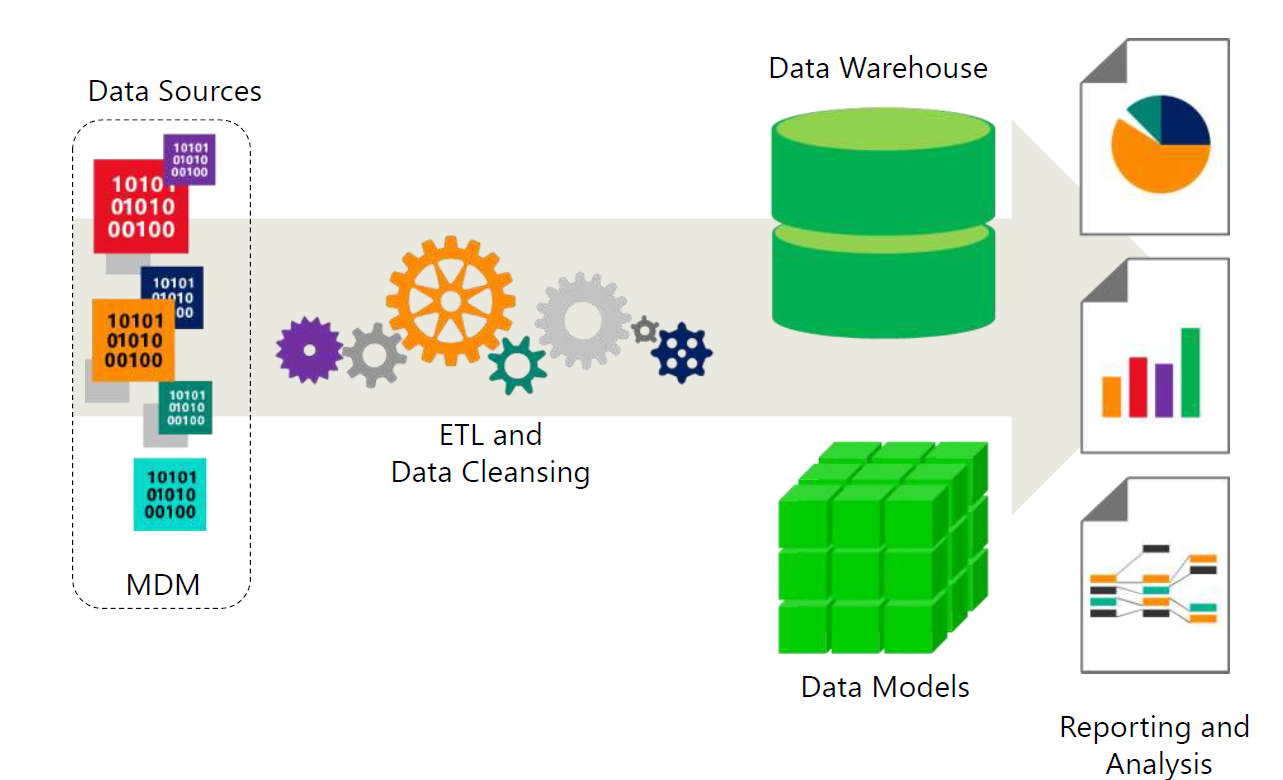 Компоненти на системите за анализ на данни
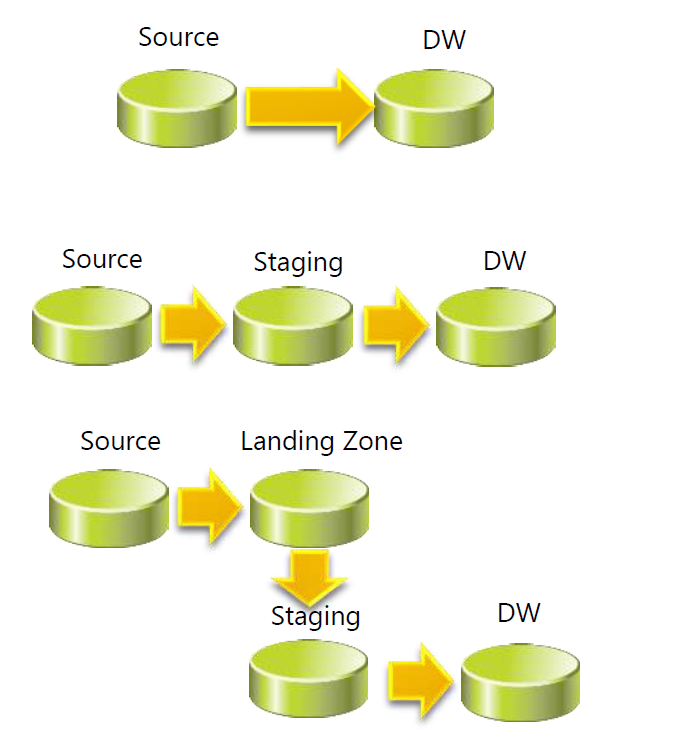 Процес по извличане и трансформация на данни
Дименсионни модели
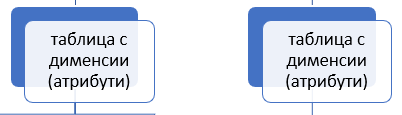 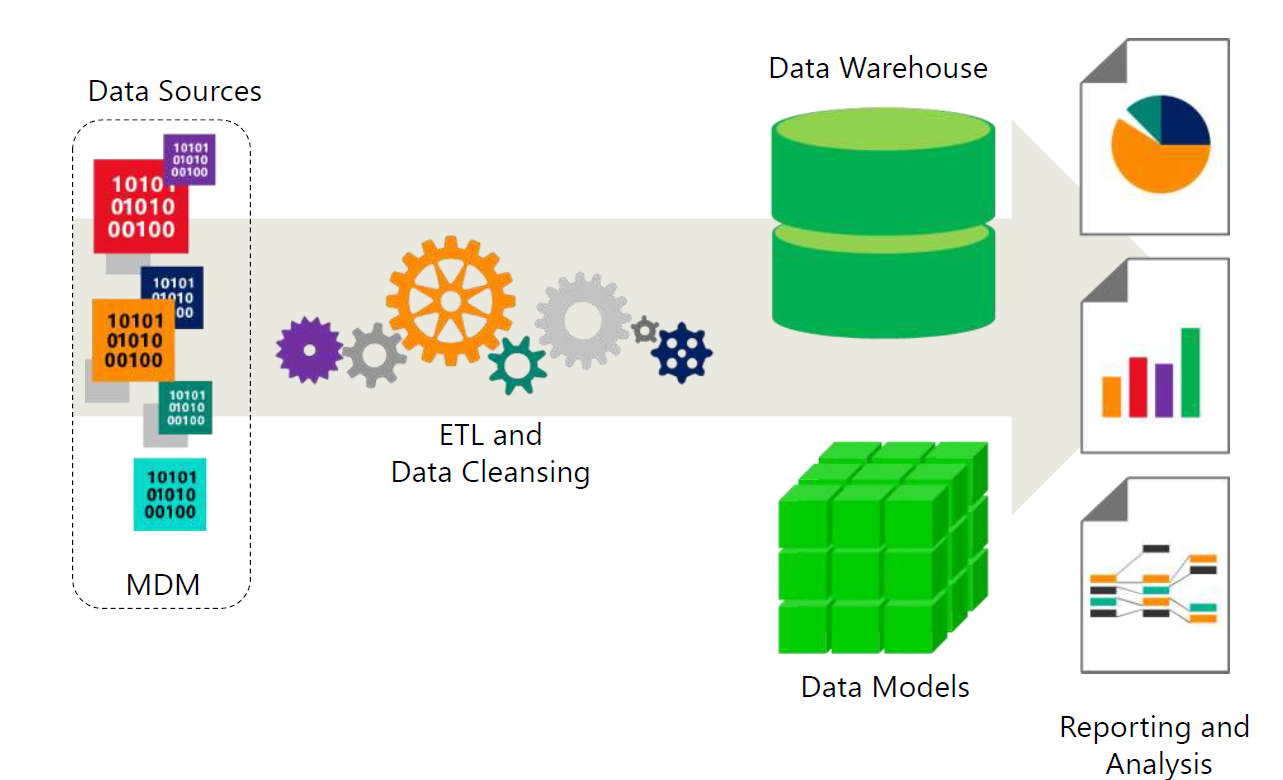 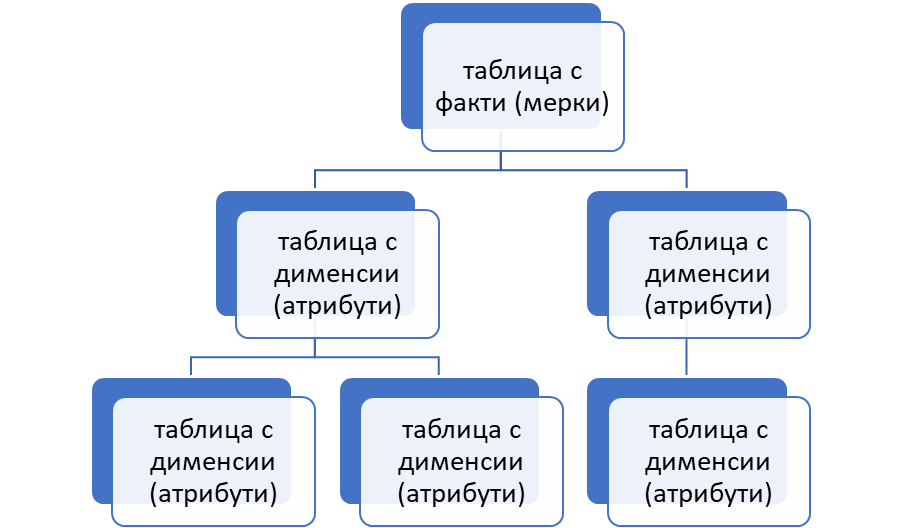 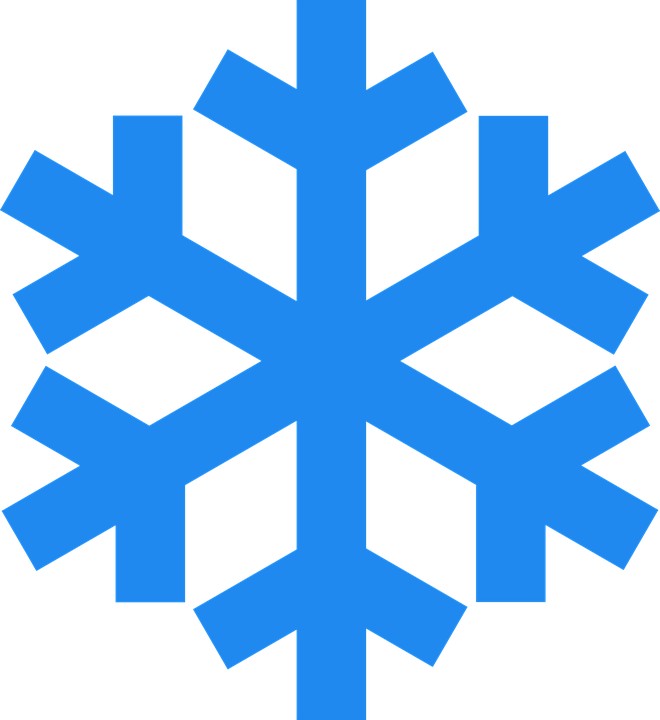 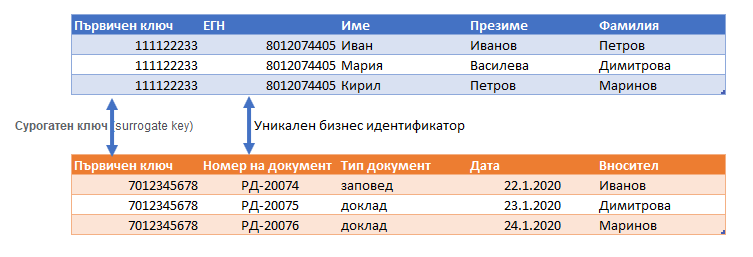 Дименсионни таблици и ключове
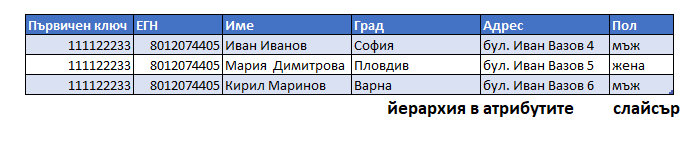 Дименсионни таблици и атрибути на данните
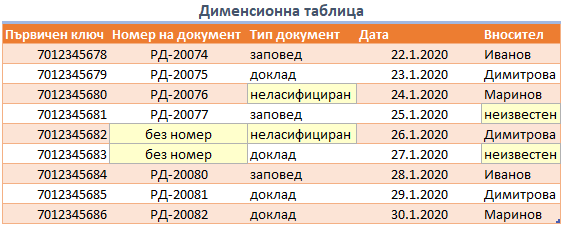 Дименсионни таблици и липсващи стойности
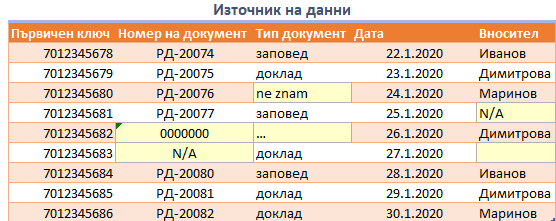 Типове дименсионни атрибути
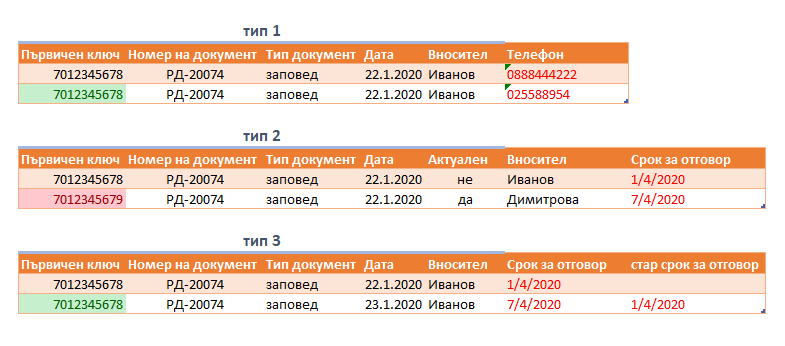 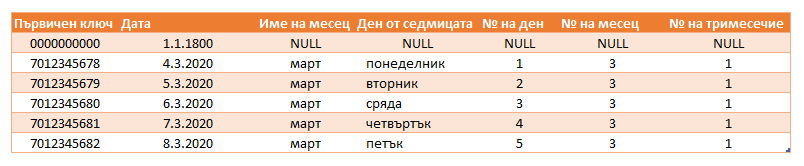 Дименсионни таблици за време
Дименсионни таблици с малко на брой редове
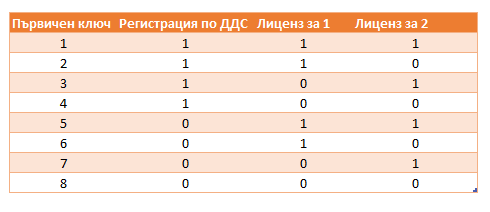 Таблици с факти
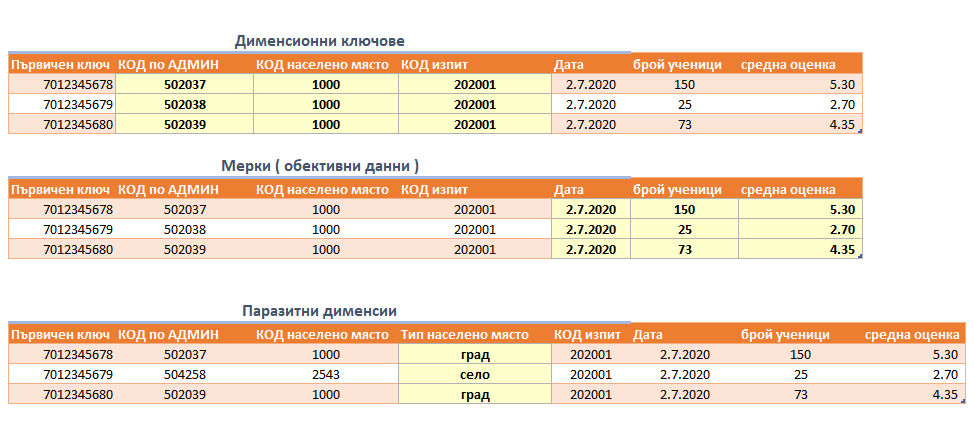 Полета с ключове
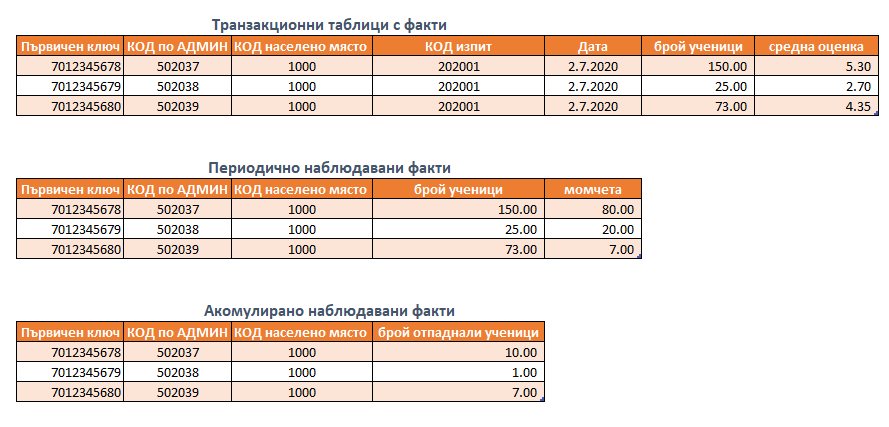 Типове таблици с факти